FCX Monthly Safety Content
The following slides have been provided to aid in compiling content for monthly Health & Safety meetings with FCX employees and contractors.
Please keep in mind - some of this information is preliminary and may be pending complete investigations.

Best Practices
Be familiar with content prior to presenting
Hide/Unhide incidents that are relevant to your team
Interact with your audience, relating information to your specific work
Update dashboards to share meaningful data (Incident Summary - Power BI, FRM - Power BI). Contact your local H&S staff for site-specific dashboards or external access.
1
FCX Safety Updates
November 2023 
(Incidents and Communications from October 2023)
FCX Safety Incidents, Successes, & Alerts
October 2023
3
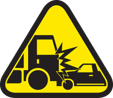 Shovel Hit a Parked Truck
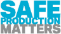 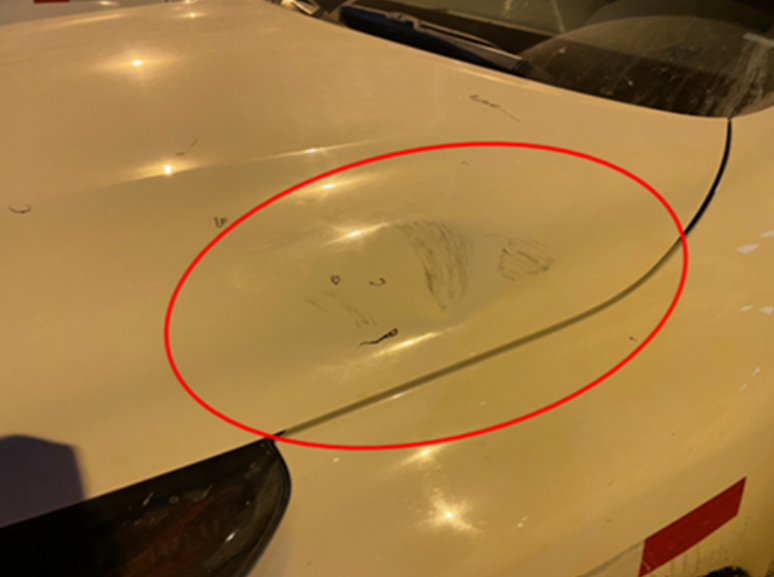 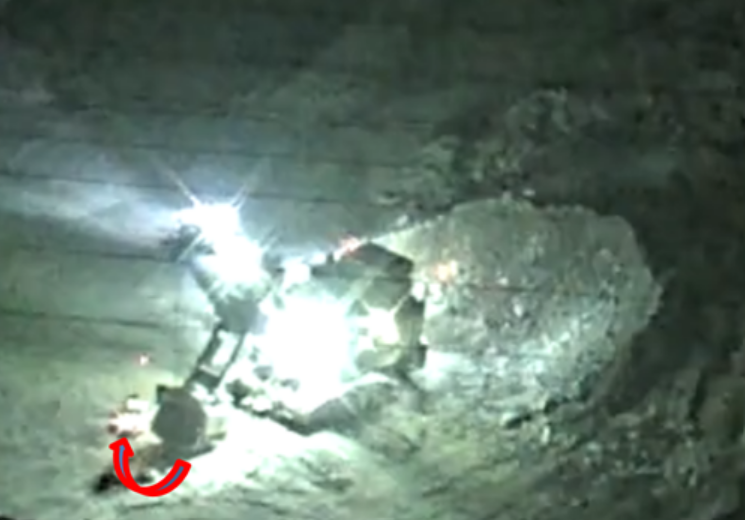 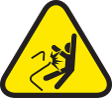 D-Ring Failure
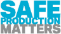 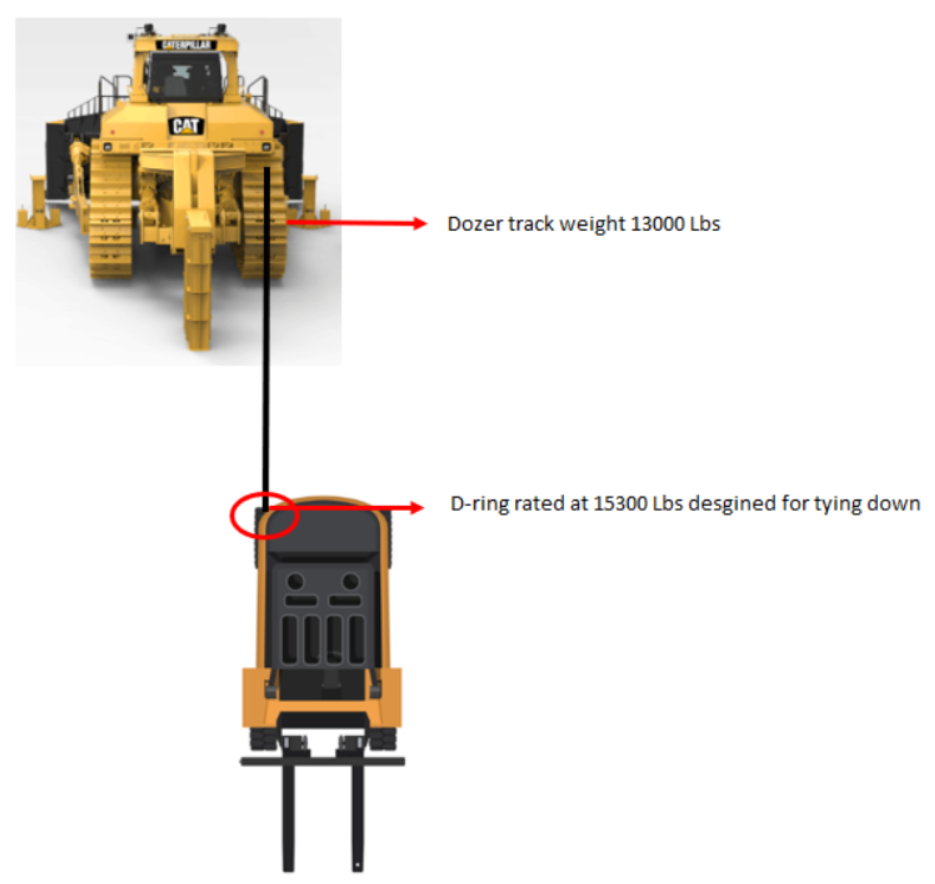 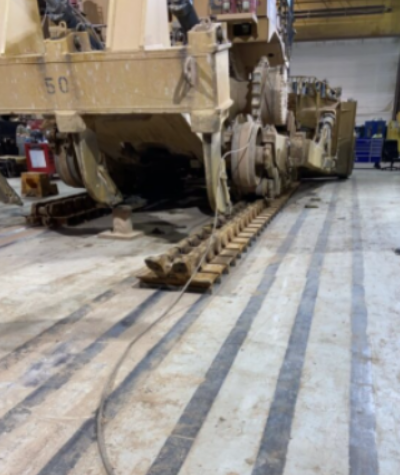 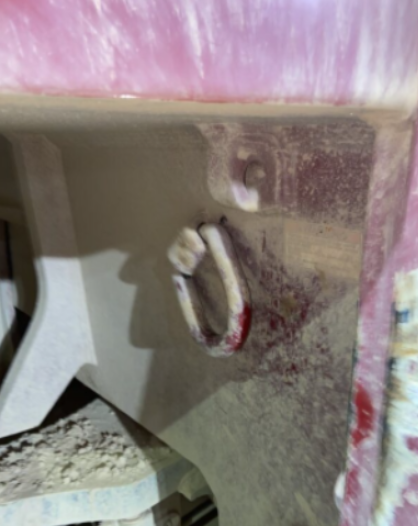 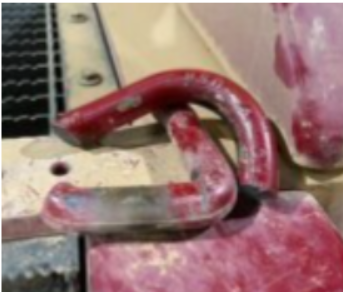 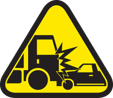 RTD Backed into Light Vehicle
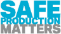 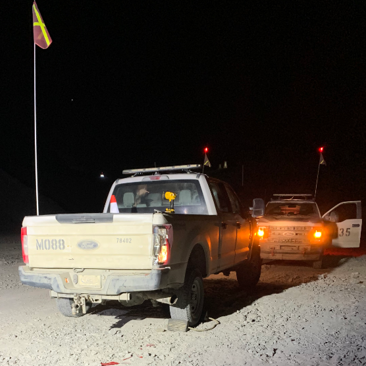 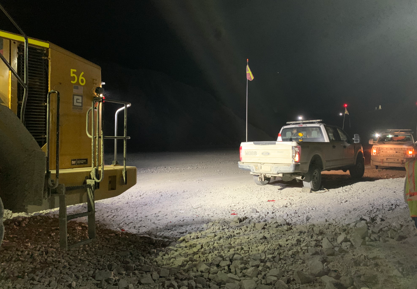 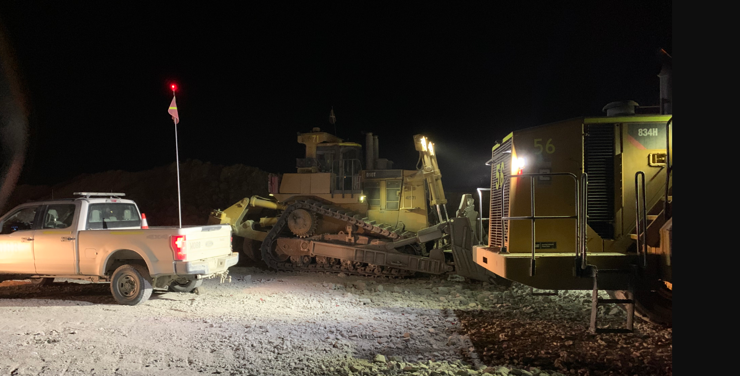 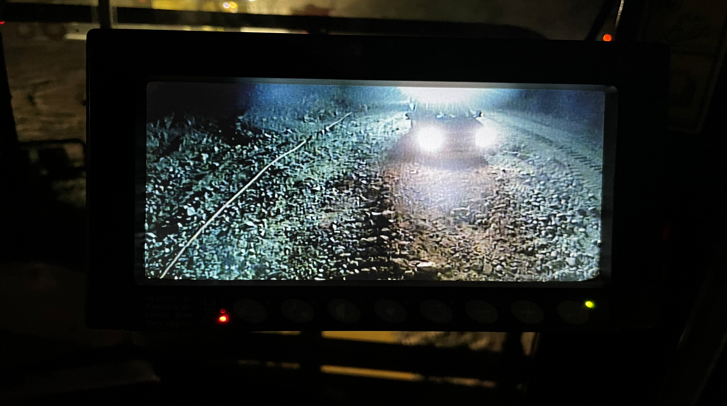 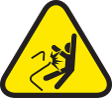 Discharge Line Struck Reach Fork
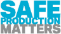 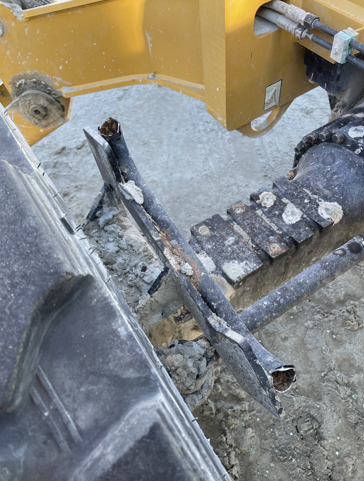 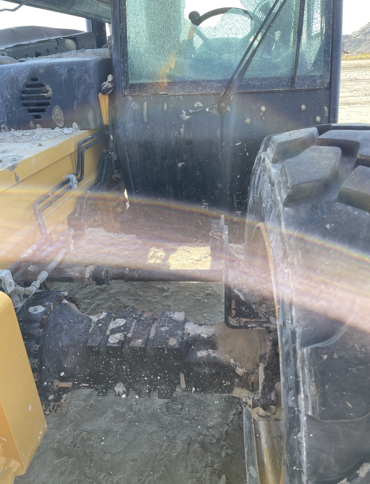 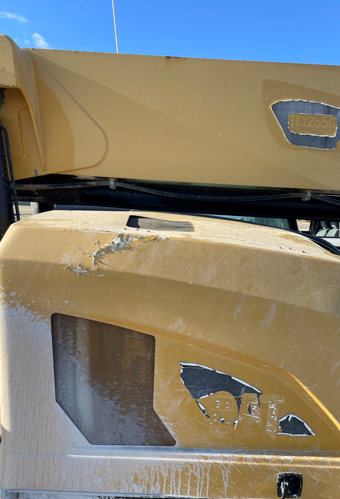 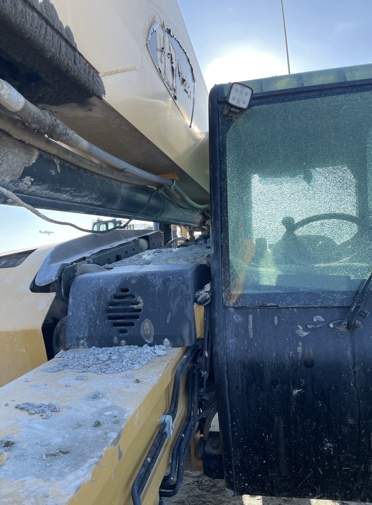 PFE Events
October 2023
8
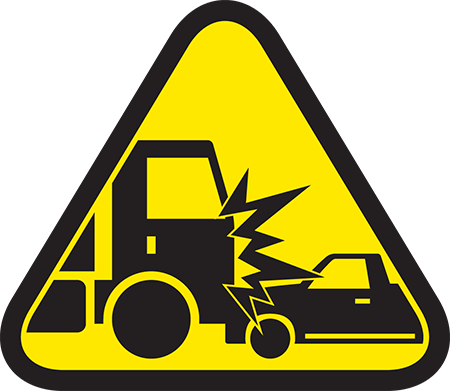 SVS Mixer Contacts Light Vehicle
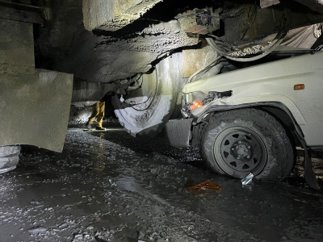 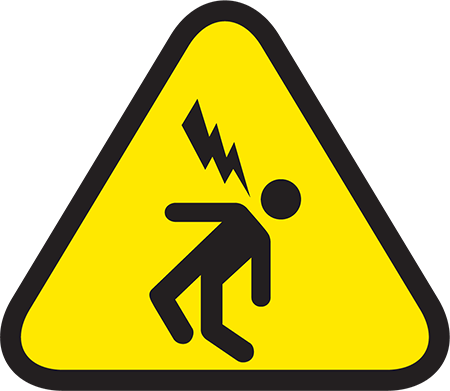 4160-Volt Transformer Arc Flash
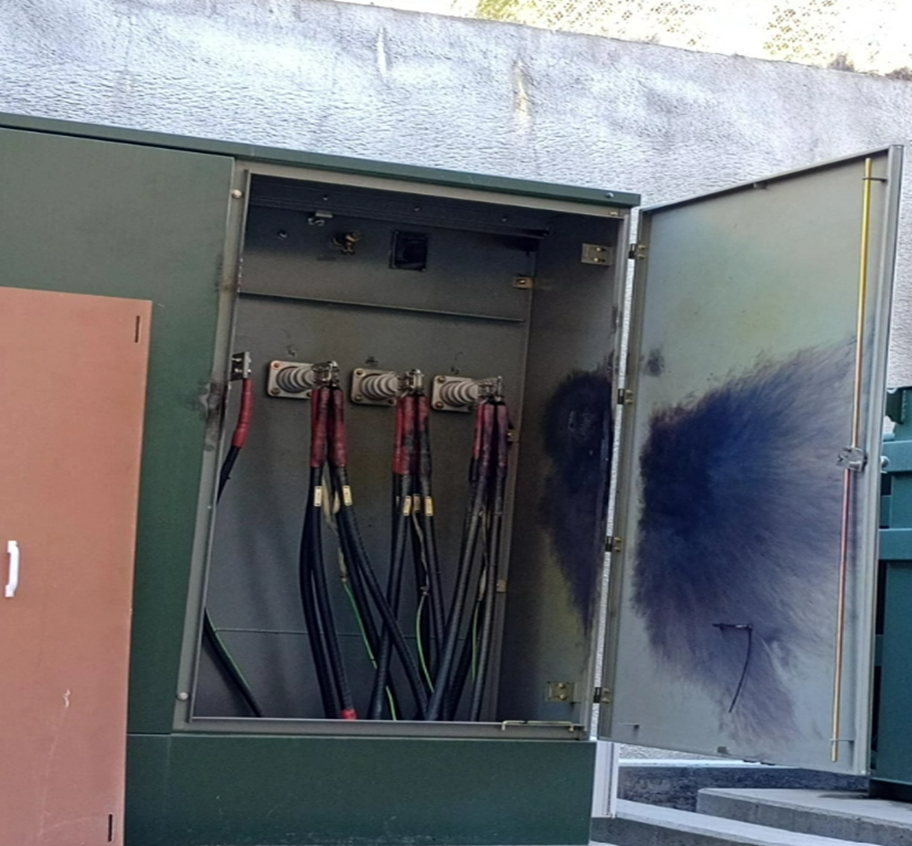 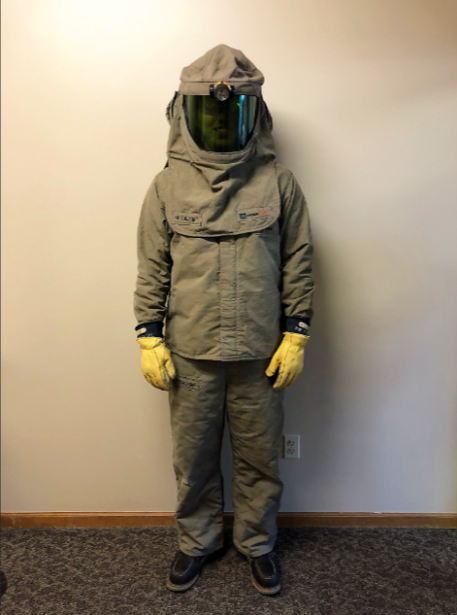 At left: Proper PPE required for the job (not worn during the incident)
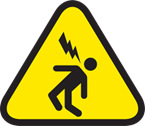 Contact with Live Power Line
Contractors were installing conduit using scissor lift
Overhead crane rail and wall
Conduit that contacted the 480v line
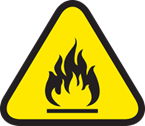 Pressurized Acid Exposure
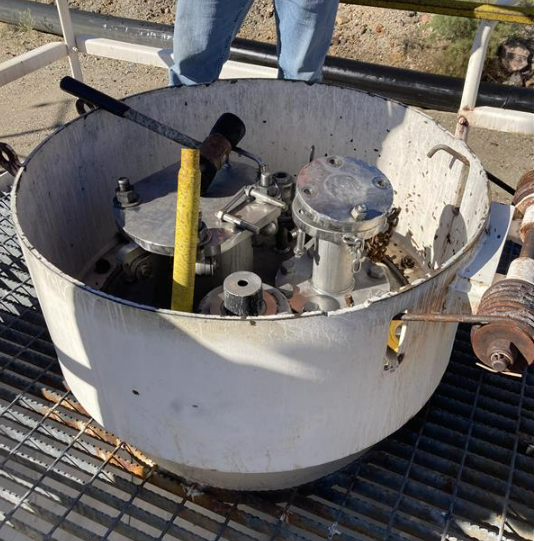 Condition of overalls after exposure to acid.
Flange where bolt was cut.
Work platform above the acid tanker car.
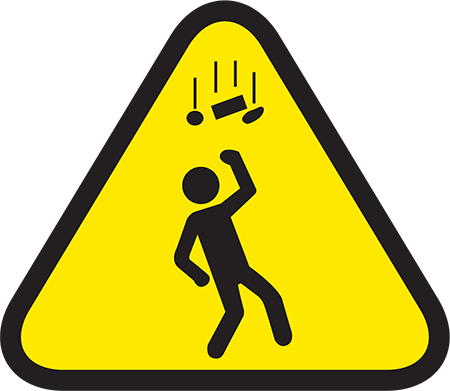 Falling Rebar Mat
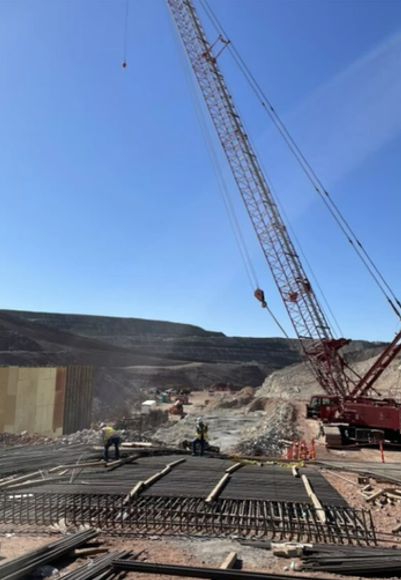 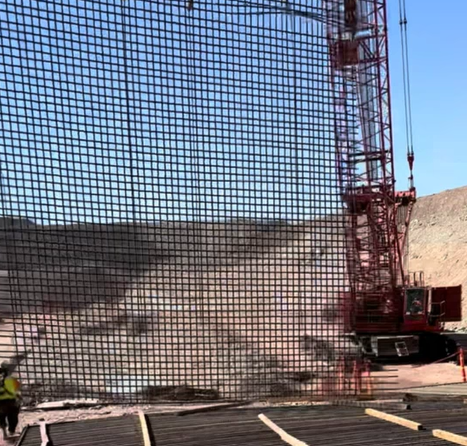 Circled in red is the area where the rebar ties first began to fail.
The incident area after the rebar mat fell. The arrow at left points to the location of the chamber wall where the rebar mat was to be placed.
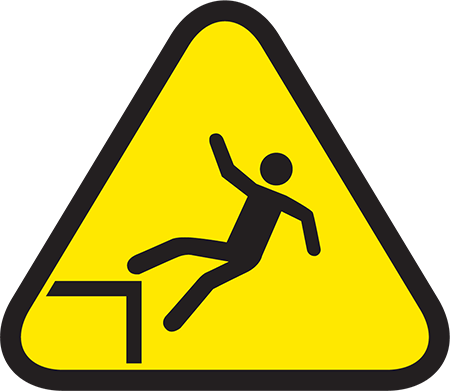 Fall Through an Open Hole
The open hatch the worker fell through and platform below (looking top down).
An example of how the catwalk with hatch and chains are to be used when the hatch is open.
Agency Shares
October 2023
15
MSHA Safety Alert – Water Related Fatalities
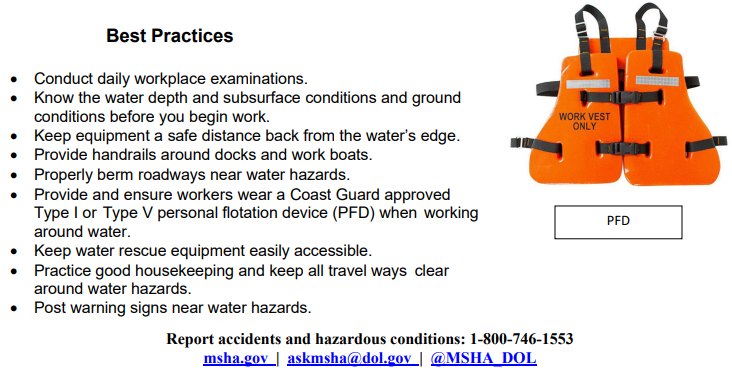 PDF LINK
MSHA Safety Alert – Bulldozer Related Fatalities
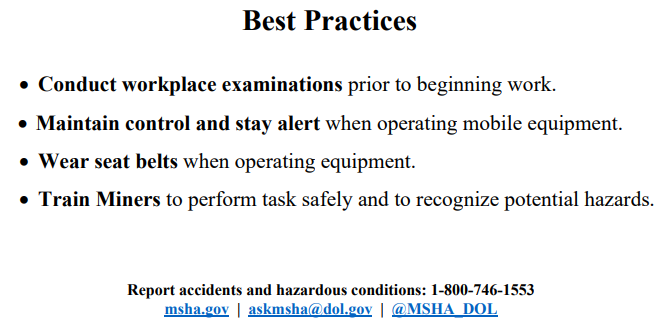 PDF LINK
MSHA Safety Alert – Machinery Related Fatalities
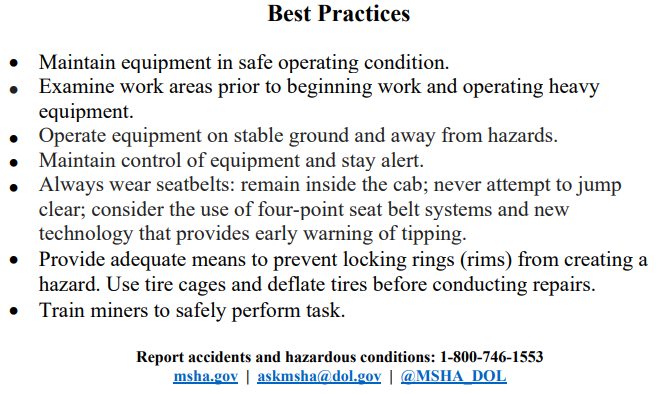 PDF LINK
MSHA Safety Alert – Maintenance Hazard
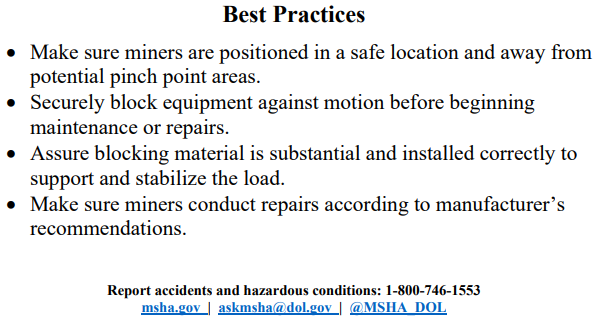 PDF LINK
MSHA Safety Alert – Working Alone
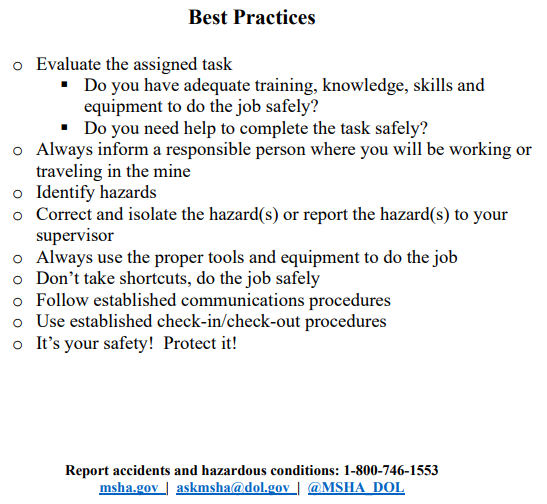 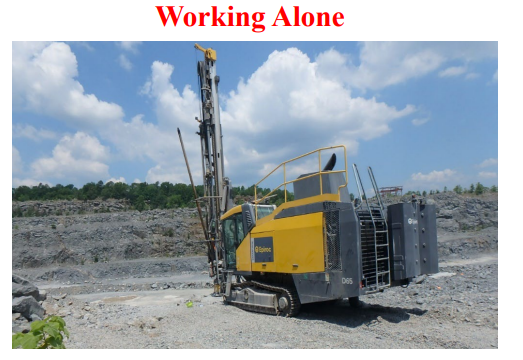 PDF LINK